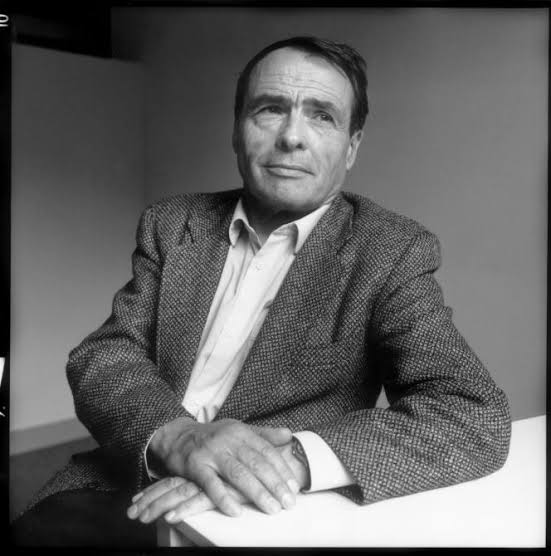 Il capitale culturaledi Pierre Bourdieu
La vita 1/2
Nasce nel 1930 a Denguin: un piccolo villaggio rurale lontano (anche culturalmente) da grandi città
Estrazione bassa borghese, padre impiegato delle poste e madre proveniente da una grande famiglia contadina: lui sente prossimi i compagni di scuola, figli di contadini poveri, distanti (e distinti) invece per il padre che difendeva la sua posizione basso borghese  DIFFERENZE, DISTINZIONE
Si allontana dal borgo natale, per frequentare il liceo della vicina città di Pau: muro tra il dentro e il fuori dell’istituzione che lo ospita  DISTANZA tra coloro che hanno la fortuna di risiedervi e chi, al di fuori, è svantaggiato o ai margini della società
École Normale Supérieure  critica nei confronti dell'universo scolastico chiuso, socialmente e culturalmente esclusivo, che costituirà uno dei motivi di fondo della sua posizione intellettuale
La vita 2/2
Inizialmente studia filosofia e inizia il dottorato sotto la guida Georges Canguilhem (maestro di Michel Foucault)
Servizio militare di cinque anni in Algeria (1955-1960)  passione per l’etnologia  sociologia
Nel 1958 assistente alla facoltà di lettere di Algeri: ricerca approfondita sulle pratiche tradizionali della Cabilia e sugli effetti devastanti della colonizzazione e della guerra sul tessuto sociale algerino
Quest'esperienza si rivela centrale per lo sviluppo del suo progetto scientifico: conduce così studi etnologici e sociologici che miravano a esplorare
	< la struttura sociale e la storia dell'Algeria
	<profonde trasformazioni imposte dalla dominazione coloniale
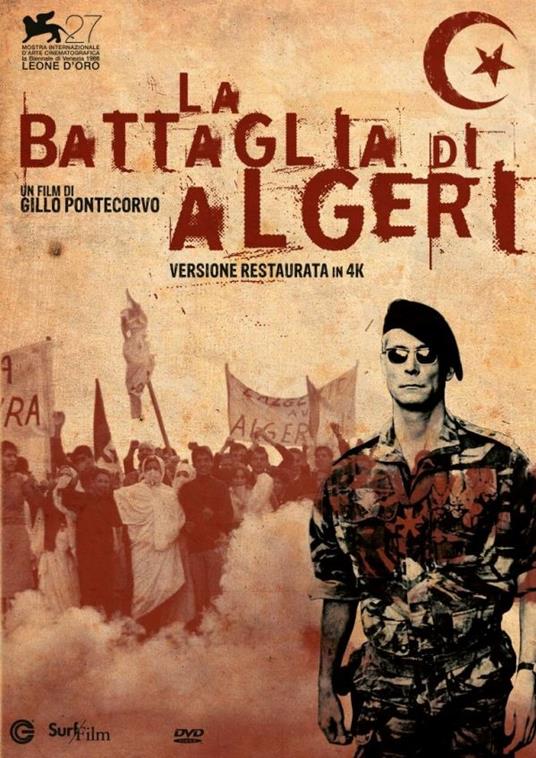 Lo sguardo sociologico 1/3
Eventi in Algeria: «chirurgia sociale» esercitata dai poteri coloniali con un’azione metodica e consapevole volta a smantellare le fondamenta dell’economia e della società tradizionali
L'impresa coloniale rappresenta un rapporto di dominio asimmetrico tra due sistemi economici di forza diseguale: emergono le dinamiche di potere e oppressione che caratterizzano le relazioni coloniali
Da queste osservazioni empiriche  sociologia come una scienza che svela i meccanismi della diseguaglianza e dell'esclusione, per fornire strumenti di critica e di lotta contro l'iniquità dell'ordine sociale
Nella società precapitalistica algerina, relazioni di potere, di incremento e scambio di risorse a questo finalizzato, che non possono venire ridotte esclusivamente a funzioni e dinamiche riconducibili all’economia classica
Lo sguardo sociologico 2/3
Concetti fondamentali come habitus, campo, capitale culturale, potere simbolico e violenza simbolica (Bourdieu 1998 35): strumenti attraverso i quali analizzare le complesse relazioni di potere e le disuguaglianze che permeano la società
Approccio critico verso le strutture di potere e la sua incisiva analisi su come le élite perpetuano il loro status tramite forme di dominio meno evidenti. Ha aperto, in tal modo, nuove prospettive sull'interpretazione delle disuguaglianze sociali
 L'azione storica si manifesta in due modalità: 1. qualcosa di incarnato nei soggetti e 2.  qualcosa di istituzionalizzato nelle strutture
Queste dimensioni si traducono in pratiche e istituzioni sociali, rispettivamente attraverso il concetto di:
  < habitus, un sistema di disposizioni interiorizzate che guida le percezioni, i gusti e le azioni degli individui (Bourdieu 1979);
  < campo, che si riferisce a contesti sociali strutturati con logiche e regole proprie
Lo sguardo sociologico 3/3
Dinamica reciproca e ricorsiva tra queste dimensioni: le strutture sociali influenzano profondamente le disposizioni personali, che a loro volta orientano le azioni che modellano e riformano le strutture sociali
Dialogo continuo tra le disposizioni interiorizzate (habitus) e le strutture sociali (campo): complessa interdipendenza
Messe in luce le relazioni di potere che si insinuano e modellano reciprocamente gli individui e la società  comprensione della perpetuazione delle disuguaglianze e il ruolo degli individui e delle istituzioni nella loro riconfigurazione
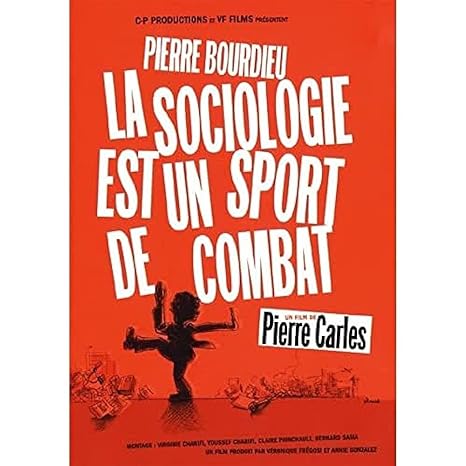 Habitus 1/2
L’habitus costituisce un sistema di disposizioni acquisite dall'individuo nel corso del tempo, fin dalla più tenera infanzia. Emerge come effetto dell'esposizione dell'individuo a un particolare insieme di condizioni e condizionamenti sociali
Definizione nella Distinzione (1979): «programma (nel senso dell’informatica) incorporato, come principio generatore di un insieme di giudizi e di azioni […] non esplicitamente formulate» (427)
In questo modo, le strutture del mondo sociale in cui l'individuo cresce (l’oggettivo) vengono internalizzate sotto forma di strutture mentali (il soggettivo). Queste fungono da principi di visione e divisione, ovvero meccanismi di classificazione del mondo circostante
L’H. diventa lo strumento interiore per orientare la percezione, il giudizio e le relazioni esterne. Riflette le condizioni (e i condizionamenti) nei quali gli individui sono cresciuti: le rispecchia attraverso la loro legittimazione, e riproduzione come naturali e convergenti. Il soggetto, che agisce o esprime un giudizio, rispecchia la sua formazione, le sue origini, il tessuto sociale e culturale nel quale è cresciuto.
Habitus 2/2
Schema cognitivo che lascia margini di libertà agli individui, sotto l’effetto di un'azione influenzata dalle strutture sociali interiorizzate: nell’H. si intrecciano senso di identità e appartenenza sociale.
Non è un concetto rigidamente strutturalista né deterministico: lasciano spazio all’imprevisto, all’attivazione in contesti diversi, principio di continuità e discontinuità.
L'habitus si rivela così strumento di adattabilità e innovazione, capace di guidare gli individui anche in situazioni diverse dalle loro disposizioni formate originariamente
Campo
«Campo» è ogni microcosmo sociale riconducibile ad un fine specifico che rappresenta la posta in gioca, con proprie regole e autorità riconosciute
I campi sociali possono essere ambiti religiosi, politici, economici, dell’istruzione e della burocrazia. In questi spazi strutturati da regole del gioco per il potere e il prestigio, si formano categorie cognitive per interpretare il mondo
Le strutture esistenti e la loro riproduzione sono il frutto delle dinamiche all’interno dei campi, incentrate sulla lotta e il conflitto. Il valore e i significati degli elementi all’interno del campo derivano dalla loro posizione in un sistema di relazioni e differenze: la logica della distinzione presiede il funzionamento di qualunque campo, in quanto spazio di posizioni differenziate, in quanto appunto spazio di differenze.
Campo del potere
Le risorse hanno valore se trasferibili in altri campi, accumulabili e investibili nel tempo
I tassi di cambio non sono fissi ma variano a seconda delle condizioni storiche e strutturali in un dato momento
Dove finisce il valore di un capitale lì sono fissati i confini di un campo
Gli agenti sociali (che Bourdieu paragona a dei giocatori con delle fiches-capitale sociale), sulla base della loro posizione nel campo di potere, hanno la capacità di modificare le regole e il contesto
Le azioni vengono svolte in favore del valore delle risorse di cui dispongo e della loro traiettoria
Lo spazio sociale, suggerito dai dati empirici, è strutturato in modo da avere un'area più ristretta nella sua parte alta, denominata da Bourdieu «campo del potere»: questo è il luogo dove i detentori delle diverse specie di capitale, con volume sufficiente per competere, si confrontano
Il confronto non serve soltanto per acquisire o conservare capitale, ma soprattutto per stabilire il valore e i tassi di cambio delle varie forme di capitale
Al centro di questo campo si posiziona lo Stato: regola la rete di campi burocratici specializzati che influisce sul valore delle dotazioni di capitale degli agenti attivi in questo ambito
Capitale 1/3
Ogni campo è uno spazio di distribuzione di risorse, inserito in un contesto sociale più ampio dove varia la sua posizione rispetto ad altri campi
«Capitale»: le risorse che conferiscono potere agli agenti sociali nei campi in cui sono attivi
 I capitali possono essere accumulati e trasmessi ereditariamente per garantire vantaggi e conservazione nel tempo
Il capitale e potere sono concettualmente intercambiabili, con il capitale che funge da manifestazione tangibile del potere sociale.
Il capitale non si limita all'aspetto economico, appartiene a una categoria più ampia che include diverse forme di capitale
Capitale 2/3
Il capitale è lavoro accumulato (nella sua forma materiale o nella sua forma “incorporata”) che, se appropriato in forma esclusiva o privata da singoli attori o gruppi, rende possibile anche appropriarsi di energia sociale in forma di lavoro oggettivato o umano
Il capitale, che nelle sue forme incorporate e oggettivate implica tempo da accumulare e che come capacità potenziale di produrre profitto e riprodurre sé stesso nella stessa identica forma o in una più estesa è abitato da una tendenza interna a sopravvivere, è una forza inscritta nell’oggettività delle cose, che fa sì che non tutto sia allo stesso modo possibile o impossibile
Oltre alla convertibilità, una risorsa, per essere tale (“capitale”), deve essere anche accumulabile, trasferibile e riproducibile sulla base delle differenze, di posizione e di regole, che riesce a fissare
Capitale 3/3
Il concetto di capitale è centrale per costruire e misurare lo spazio sociale, attraverso due dimensioni principali: il volume e la composizione del capitale. Ogni posizione sociale si definisce all'intersezione di queste variabili. A queste si aggiunge una terza dimensione temporale che considera la traiettoria di cambiamento nella dotazione e nel tipo di capitale di ogni individuo, corrispondente al suo percorso biografico
Il concetto di capitale è relazionale in quanto emerge da relazioni sociali che conferiscono valore a proprietà e risorse. A sua volta quali proprietà e risorse abbiano valore è in relazione con il campo, a sua volta collegato all’habitus
Insieme di relazioni, che oltre ad essere fondamento del valore del capitale, è viatico alla comprensione del capitale sociale, che è relazionale per eccellenza
I capitali
Economico, immediatamente convertibile «immediatamente e direttamente convertibile in denaro e si istituzionalizza nella forma del diritto di» (Bourdieu 2015 86)
Culturale «convertibile a determinate condizioni in capitale economico e si istituzionalizza soprattutto nella forma di titoli scolastici» (Ibidem)
Capitale sociale, costituito da «obblighi e ‘relazioni’ sociali, è convertibile a determinate condizioni in capitale economico e si istituzionalizza in particolare nella forma di titoli nobiliari» (Ibidem): «il capitale sociale è il complesso di risorse, attuali e potenziali, legate al possesso di una rete durevole di relazioni – più o meno istituzionalizzate – di conoscenze e riconoscimenti reciproci; o, espresso altrimenti, si tratta di risorse che riguardano l’appartenenza a un gruppo» (Bourdieu 2015 102)
Capitale Culturale 1/3
Il concetto di capitale culturale si basa sull'idea che la «cultura» acquisita attraverso l'istruzione e promossa dallo Stato funge da risorsa di potere, oltre che di arricchimento spirituale e personale
Bourdieu e Passeron hanno esplorato come la cultura agisce nei processi di selezione e successo scolastico e determina il successo scolastico e partecipativo nella società contemporanea (…)
Le classi superiori non solo hanno più strumenti a disposizione, ma anche più tempo libero per coltivare gli aspetti culturali, senza necessità né di affettarli o di doverli utilizzare per motivi di affermazione sociale (in questo rappresentando il loro habitus elitario; …): grazie a questa “naturalezza” o “familiarità” godono di numerosi vantaggi, partendo dai meccanismi di accesso e valutazione scolastiche
Gli ultimi subiscono invece una «violenza simbolica» subendo come naturale il loro ruolo subordinato di dominati (…).
Capitale Culturale 2/3
Il dominio culturale di riproduce così anche nella stessa professione culturale, sulla base delle differenze di stile, genere, capitale culturale dei gruppi o dei singoli (Santoro 2015 53): «ogni pratica e ogni bene intellettuale e artistico sottratti al freddo afflato del calcolo egoistico (e della scienza) costituiscano un monopolio virtuale della classe dominante» (Bourdieu 2015 84)
Il concetto di capitale culturale, collega così istruzione, stratificazione sociale, consumo culturale e produzione, spiegando l'influenza delle competenze culturali sulla disuguaglianza sociale attraverso la socializzazione infantile, l'occupazione nelle industrie culturali e le espressioni di differenze di classe. Questo approccio offre spunti su come la cultura incida sui risultati educativi, sulle dinamiche dell'economia culturale e sulle strategie quotidiane per il prestigio sociale
Capitale Culturale 3/3
Inoltre, l’autore divide il capitale culturale incorporato, legato a quello che il soggetto ha incamerato sia come competenza che talento, da quello oggettivo, che rappresenta gli strumenti tecnici
Per produrre però un artefatto culturale, sono necessari entrambi: potere economico che si traduce in strumenti di produzione culturale (capitale culturale oggettivo) e in capitale culturale incamerato, o nei proprietari, o attraverso un servizio esterno (Bourdieu 2015 97)
Infine, ulteriore declinazione del capitale culturale oggettivazione è la sua istituzionalizzazione in titoli scolastici: «è ciò che fa la differenza tra il capitale culturale dell’autodidatta, il quale è continuamente sotto l’obbligo di prova […] il capitale culturale sanzionato scolasticamente e garantito giuridicamente attraverso le qualificazioni scolastiche». 
Istituzionalizzazione che da un lato stabilisce un tasso di conversione tra il capitale economico e quello culturale, come costo del titolo acquisito e del conseguente servizio di saperi reso, dall’altro lo condanna alla sua inflazione lì dove il valore sarebbe garantito dalla sua rarità (Bourdieu 2015 101)
Capitale culturale
«L’eredità culturale che differisce, sotto i due aspetti, a seconda delle classi sociali, è responsabile della disuguaglianza iniziale dei bambini di fronte alla competizione scolastica e per conseguenza, in larga misura, delle percentuali disuguali di promozioni […] L’influenza del  capitale culturale si lascia cogliere nelle forme della relazione […] tra il livello culturale globale della famiglia e il rendimento scolastico dei bambini»
«La parte più importante e più incisiva (scolasticamente) dell’eredità culturale [cultura generale o linguistica] si trasmette per osmosi […] contribuendo a rafforzare nei membri della classe colta la convinzione che essi non devono altro che alle doti naturali quelle cognizioni, quelle capacità e quegli atteggiamenti che a loro non appaiono come il risultato di un continuo addestramento»
Capitali oggi 1/2
Capitale umano: conoscenze e abilità del soggetto spendibili sul mercato del lavoro
Capitale sociale: insieme delle risorse legate alle relazioni familiari e all’organizzazione sociale della comunità e che sono utili per lo sviluppo cognitivo e sociale di un bambino o di un giovane
Capitale simbolico: «È la dimensione cognitiva del capitale […] quella cioè che presuppone l’attivazione di schemi cognitivi di percezione, classificazione, valutazione»: potere giustificato e legittimato. Pertanto, il massimo detentore di capitale simbolico è lo Stato: “campo burocratico” che attribuisce titoli, regole di ammissione e conferimento, definisce categorie e identità. Lo stato rappresenta la massima concentrazione possibile di capitale simbolico nelle società contemporanee occidentali
Capitali oggi 2/2
Capitale reputazionale: risorsa intangibile costruita attraverso il riconoscimento sociale e la legittimazione collettiva dell'affidabilità, dell'autorità o del prestigio di un soggetto (individuo, istituzione o brand). È una forma di capitale che funziona come strumento di potere simbolico, orientando il comportamento degli altri e influenzando le dinamiche di fiducia e valore nelle interazioni sociali e nei mercati. La sua costruzione è esposta a dinamiche di consenso e conflitto, amplificate dai media digitali, che possono consolidarlo o destrutturarlo rapidamente